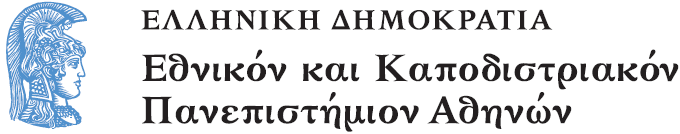 Υδρογεωχημεία-Αναλυτική γεωχημεία
Ενότητα 4: Γεωχημεία υπόγειων νερών  
& ρύθμιση του pH
Αριάδνη Αργυράκη
Σχολή Θετικών Επιστημών 
Τμήμα Γεωλογίας και Γεωπεριβάλλοντος
Περιεχόμενα
Σύστημα υπόγειου νερού

Αντιδράσεις υδρόλυσης πυριτικών ορυκτών

Ρύθμιση pH
Σύστημα υπόγειου νερού- εξέλιξη σύστασης
Είσοδος  - χημική σύσταση κατακρημνισμάτων

Ζώνη αερισμού – προσθήκη οργανικού υλικού και διάλυση αλάτων

Κορεσμένη ζώνη
απομόνωση από το ατμοσφαιρικό Ο και κατανάλωση του για την οξείδωση των οργανικών ενώσεων. 
Αντιδράσεις νερού με ορυκτά  μεταβολές pH, συγκέντρωση ιόντων
Αντιδράσεις με πυριτικά ορυκτά (Garrels, 1967)
Σε υδροφόρους ψαμμιτών ή διαρρηγμένων πυριγενών
Αντιδράσεις όξινης υδρόλυσης – χρήση ανθρακικού οξέος κατά σύμβαση για απλοποίηση
Αύξηση ανθεκτικότητας ορυκτών αντίστροφα ανάλογη με τη Τ σχηματισμού τους
Προέλευση ιόντων Κ, Mg κυρίως από βιοτίτη και αμφίβολο
Προέλευση  Na, Ca κυρίως από τα πλαγιόκλαστα (! Μετά από διόρθωση περιεκτικότητας λόγω σύστασης βρόχινου νερού και παραδοχή απουσίας γύψου και ασβεστίτη)
Διαπίστωση χημικής ισορροπίας μεταξύ υπόγειων νερών και καολινίτη- μοντμοριλλονίτη για τους περισσότερους υδροφόρους
Προέλευση κυρίων ιόντων στο υπόγειο νερό
Πίνακας 1
Ορισμός pH (1/2)
H2O  H+ + ΟH- 		στους 25oC
Ορισμός pH (2/2)
pH = pOH = 7 		⤍ Ουδέτερο διάλυμα
 pH < 7  			⤍ Όξινο διάλυμα
 pH > 7  			⤍ Αλκαλικό διάλυμα 
 pH φυσικών νερών	⤍   4 – 10 
 To pH των υδάτων της γης ρυθμίζεται μέσω αντιδράσεων συστατικών της λιθόσφαιρας- υδρόσφαιρας- ατμόσφαιρας
pH και θερμοκρασία
Πίνακας 2
ΒΑΣΙΚΕΣ ΕΝΝΟΙΕΣ – ΣΤΑΘΕΡΑ ΔΙΑΣΤΑΣΗΣ ΟΞΕΟΣ (1/2)
H2CO3 + H2O ⥦ HCO3- + H3O+   ή
H2CO3 ⤍ HCO3- + H+
HCO3- ⤍ CO32- + H+

				  ή
ΒΑΣΙΚΕΣ ΕΝΝΟΙΕΣ – ΣΤΑΘΕΡΑ ΔΙΑΣΤΑΣΗΣ ΟΞΕΟΣ (2/2)
Πίνακας 3
ΜΕΤΑΒΟΛΗ (%) ΕΙΔΟΥΣ ΕΝΩΣΗΣ C ΜΕ ΤΟ pH
Εικόνα 1
Ανθρακικό σύστημα ως ρυθμιστής του pH
Ατμόσφαιρα	  CO2(αέριο) + H2O = H2CO3		pK = 1.46

Υδρόσφαιρα	  H2CO3 + H2O = H3O+ + HCO3-		pK = 6.35
		  HCO3- + H2O = H3O+ + (CO3)2-		pK = 10.33

Λιθόσφαιρα	  Ca2+ + (CO3)2- = CaCO3 (στερεό)		pK = -8.48

					! Ισχύουν για 25 οC, 1 atm
Υδρόσφαιρα
Υδρόσφαιρα - Ατμόσφαιρα (1/2):Ανοιχτό σύστημα – σε ισορροπία με το ατμοσφαιρικό CO2
Η χημική ισορροπία μεταξύ ατμοσφαιρικού CO2  και H2CO3 είναι:
CO2 + H2O ↔ H2CO3
Δεχόμαστε ότι όλο το διαλυμένο CO2  βρίσκεται με μορφή H2CO3
Σύμφωνα με τον νόμο του Henry η ποσότητα του H2CO3 στο διάλυμα η οποία βρίσκεται σε ισορροπία με δεδομένης πίεσης CO2 σε αέρια κατάσταση υπολογίζεται ως:
		[H2CO3] = KCO2 PCO2
Όπου KCO2 η σταθερά του Henry (εξαρτάται από την Τ) και PCO2 η μερική πίεση του CO2 σε atm
Υδρόσφαιρα- Ατμόσφαιρα (2/2):Ανοιχτό σύστημα – σε ισορροπία με το ατμοσφαιρικό CO2
Ισχύει επίσης η αρχή της ηλεκτρικής ουδετερότητας του διαλύματος, δηλ. η ποσότητα των θετικών ιόντων είναι ίση με αυτή των αρνητικών, οπότε:
	mH+ = mHCO3- + 2mCO32- + mOH-
όπου m, η μοριακή συγκέντρωση των ιόντων στο διάλυμα
Από την παραπάνω σχέση ισχύει ότι αν το διάλυμα περιέχει ΗCO3- ή CO32-  τότε [H+] > [ΟΗ] δηλαδή το διάλυμα είναι όξινο
Επειδή σε όξινο pH το κυρίαρχο είδος ιόντος είναι το ΗCO3- θα ισχύει:
 	mH+ = mHCO3-
Παράδειγμα: Το pH βρόχινου νερού σε ισορροπία με το ατμοσφαιρικό CO2 υπολογίζεται ως εξής:
Η μερική πίεση του CO2 στην ατμόσφαιρα είναι 10-3.5 atm 
Η σταθερά του Henry στους 25 οC είναι 10-1.47
Ισχύει:
	 [H2CO3] = KCO2 PCO2 = (10-1.47 )(10-3.5) = 10-4.97 
και
	 [ΗCO3- ] [H+] = Ka1 [H2CO3]  = (10-6.35 )(10-4.97) = 10-11.32 
Υποθέτοντας ότι [ΗCO3- ] = [H+] ,
	[H+]2 = 10-11.32  => [H+] = 10-5.66  
	pH = -log [H+] = -log 10-5.66 = 5.66
Δηλαδή το pH του βρόχινου νερού είναι όξινο. Ο όρος «όξινη βροχή» αφορά βρόχινο νερό με pH < 5.66
Σχέση pH - CO2 - [ΗCO3- ] (1/2)
Μεταβολές της συγκέντρωσης του CO2 επιφέρουν μεταβολή του pH
Από τις σχέσεις:
	[H2CO3] = KCO2 PCO2
και
	Ka1  = [ΗCO3- ] [H+] / [H2CO3]
Ισχύει:
	Ka1  = [ΗCO3- ] [H+] / KCO2 PCO2  =>
	PCO2 =  [ΗCO3- ] [H+] / Ka1 KCO2  =>
	log PCO2 = -pH + log ([ΗCO3- ] / Ka1 KCO2)
Σχέση pH - CO2 - [ΗCO3- ] (2/2)
Πίνακας 4
Υδρόσφαιρα- Λιθόσφαιρα
Για να αποκτήσει ένα φυσικό νερό αλκαλικό pH απαιτείται η παρουσία κατιόντων εκτός του Η+ στο διάλυμα
 Σε ασθενώς αλκαλικά νερά το pH ρυθμίζεται μέσω αντιδράσεων του ανθρακικού οξέως και ανθρακικών ορυκτών (ασβεστίτης, αραγωνίτης)  αποτέλεσμα είναι η αύξηση της συγκέντρωσης Ca2+ στο διάλυμα
 Οι εξισώσεις που ισχύουν για την περιγραφή του συστήματος περιλαμβάνουν: 
	 [H2CO3] = KCO2 PCO2
	 Ka1  = [ΗCO3- ] [H+] / [H2CO3]
	 Ka2 = [CO32- ] [H+] / [ΗCO3- ] 
 	 Ksp =[Ca2+]  [CO32- ]
	mH+ + 2mCa2+ = mHCO3- + 2mCO32- + mOH-
pKα ΟΞΕΩΝ ΠΕΡΙΒΑΛΛΟΝΤΙΚΗΣ ΣΗΜΑΣΙΑΣ
Ισχυρό
Ασθενές
Πίνακας 5
20
Τέλος Ενότητας
Γεωχημεία υπόγειων νερών  
& ρύθμιση του pH
Χρηματοδότηση
Το παρόν εκπαιδευτικό υλικό έχει αναπτυχθεί στo πλαίσιo του εκπαιδευτικού έργου του διδάσκοντα.
Το έργο «Ανοικτά Ακαδημαϊκά Μαθήματα στο Πανεπιστήμιο Αθηνών» έχει χρηματοδοτήσει μόνο την αναδιαμόρφωση του εκπαιδευτικού υλικού. 
Το έργο υλοποιείται στο πλαίσιο του Επιχειρησιακού Προγράμματος «Εκπαίδευση και Δια Βίου Μάθηση» και συγχρηματοδοτείται από την Ευρωπαϊκή Ένωση (Ευρωπαϊκό Κοινωνικό Ταμείο) και από εθνικούς πόρους.
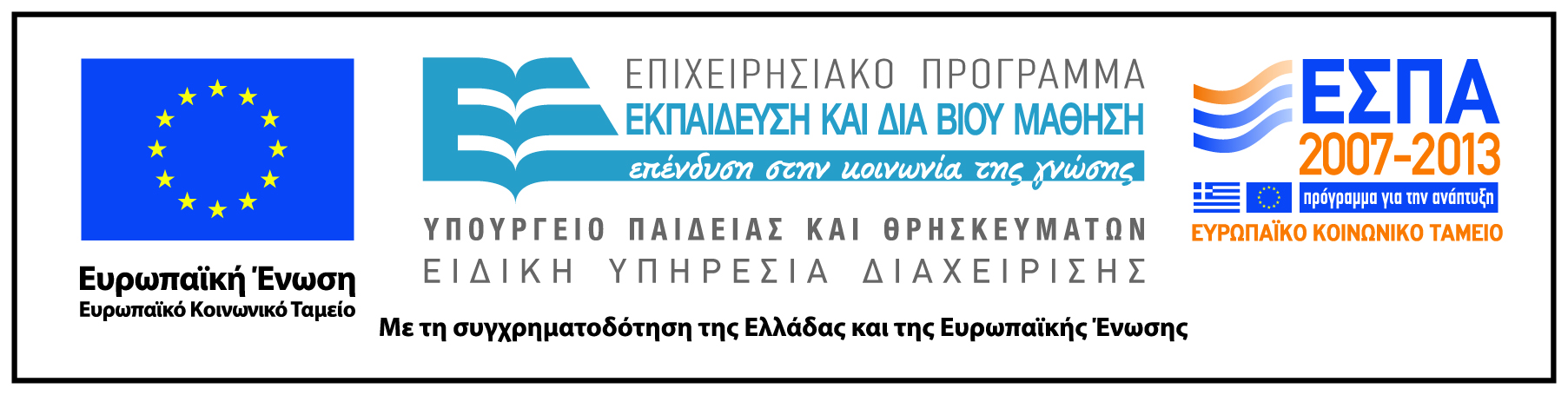 Σημειώματα
Σημείωμα Ιστορικού Εκδόσεων Έργου
Το παρόν έργο αποτελεί την έκδοση 1.0
Σημείωμα Αναφοράς
Copyright Εθνικόν και Καποδιστριακόν Πανεπιστήμιον Αθηνών, Αριάδνη Αργυράκη 2015, Αναπληρώτρια Καθηγήτρια. «Υδρογεωχημεία-Αναλυτική Γεωχημεία. Γεωχημεία υπόγειων νερών  & ρύθμιση του pH». Έκδοση: 1.0. Αθήνα 2015. Διαθέσιμο από τη δικτυακή διεύθυνση: http://opencourses.uoa.gr/courses/GEOL103/
Σημείωμα Αδειοδότησης
Το παρόν υλικό διατίθεται με τους όρους της άδειας χρήσης Creative Commons Αναφορά, Μη Εμπορική Χρήση Παρόμοια Διανομή 4.0 [1] ή μεταγενέστερη, Διεθνής Έκδοση.   Εξαιρούνται τα αυτοτελή έργα τρίτων π.χ. φωτογραφίες, διαγράμματα κ.λ.π.,  τα οποία εμπεριέχονται σε αυτό και τα οποία αναφέρονται μαζί με τους όρους χρήσης τους στο «Σημείωμα Χρήσης Έργων Τρίτων».
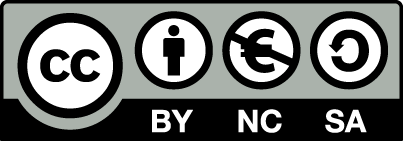 [1] http://creativecommons.org/licenses/by-nc-sa/4.0/ 

Ως Μη Εμπορική ορίζεται η χρήση:
που δεν περιλαμβάνει άμεσο ή έμμεσο οικονομικό όφελος από την χρήση του έργου, για το διανομέα του έργου και αδειοδόχο
που δεν περιλαμβάνει οικονομική συναλλαγή ως προϋπόθεση για τη χρήση ή πρόσβαση στο έργο
που δεν προσπορίζει στο διανομέα του έργου και αδειοδόχο έμμεσο οικονομικό όφελος (π.χ. διαφημίσεις) από την προβολή του έργου σε διαδικτυακό τόπο

Ο δικαιούχος μπορεί να παρέχει στον αδειοδόχο ξεχωριστή άδεια να χρησιμοποιεί το έργο για εμπορική χρήση, εφόσον αυτό του ζητηθεί.
Διατήρηση Σημειωμάτων
Οποιαδήποτε αναπαραγωγή ή διασκευή του υλικού θα πρέπει να συμπεριλαμβάνει:
το Σημείωμα Αναφοράς
το Σημείωμα Αδειοδότησης
τη δήλωση Διατήρησης Σημειωμάτων
το Σημείωμα Χρήσης Έργων Τρίτων (εφόσον υπάρχει)
μαζί με τους συνοδευόμενους υπερσυνδέσμους.
Σημείωμα Χρήσης Έργων Τρίτων (1/2)
Το Έργο αυτό κάνει χρήση των ακόλουθων έργων:
Πίνακες
Πίνακας 1: Προέλευση κυρίων ιόντων στο υπόγειο νερό. Copyright Prentice Hall, New Jersery. Πηγή: The Global Environment: Water, Air and Geochemical Cycles. Editted by Berner E.K. & Berner R.A., 1996.
Πίνακας 2: pH και θερμοκρασία. Copyright CRC Press LLC 2005. Πηγή: CRC handbook of chemistry and physics. Edited by David R. Lide. Internet version 2005. Σύνδεσμος: http://www.hbcpnetbase.com/
Πίνακας 4: Σχέση pH - CO2 - [ΗCO3- ]. Copyright Ευριδίκη Π. Κωσταράκη, Scientific Textbook Publishing 2010. Πηγή: Αρχές Περιβαλλοντικής Γεωχημείας. Μετάφραση από την αγγλική έκδοση: Principles of Environmental Geochemistry, by Nelson G. Eby, 2004 Brooks/Cole, Thomspon Learning Inc.
Σημείωμα Χρήσης Έργων Τρίτων (2/2)
Το Έργο αυτό κάνει χρήση των ακόλουθων έργων:
Πίνακες
Πίνακας 5: pKα οξέων περιβαλλοντικής σημασίας.  Copyright Prentice Hall, New Jersey. Πηγή: The Geochemistry of Natural Waters, 3ed, 1997. Edited by Drever J.I.